Prep-3: Outreach and public awareness and education resources are available and distributed


Dr. Derya I. VENNIN

Project Coordinator of CoastWAVE
Associate Project Officer at UNESCO-IOC Tsunami Unit
IOC-UNESCO EU DG ECHO CoastWAVE Project
IOC-UNESCO Tsunami Ready Recognition Programme (TRRP) Workshop
Online, February 16-17, 2023
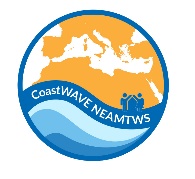 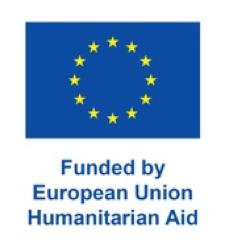 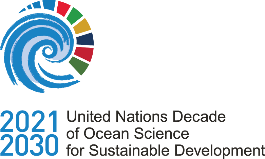 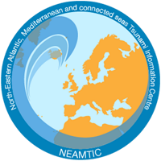 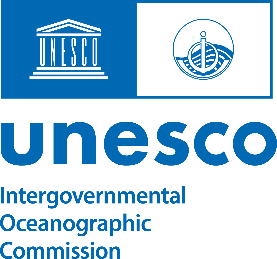 IOC-UNESCO Tsunami Ready Recognition Programme (TRRP) Workshop
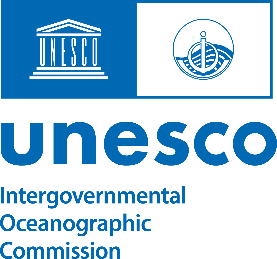 Outreach and public awareness and education resources should include:
tsunami evacuation maps, evacuation routes, safe areas, assembly points
safety tips- What to do before, during and after a tsunami
information about when and how to respond to warnings (including natural warnings for regions with a local tsunami threat).
2
IOC-UNESCO Tsunami Ready Recognition Programme (TRRP) Workshop
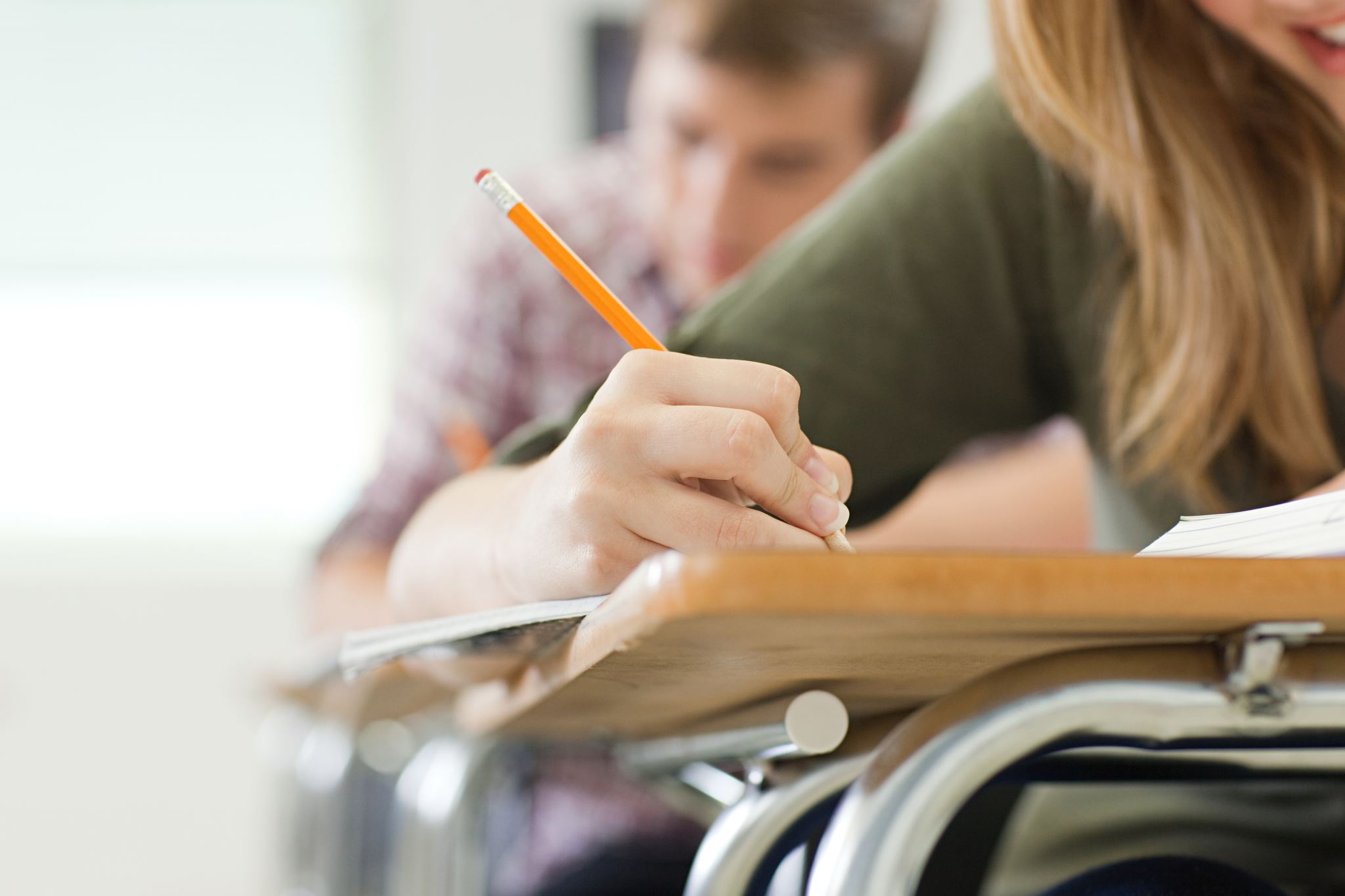 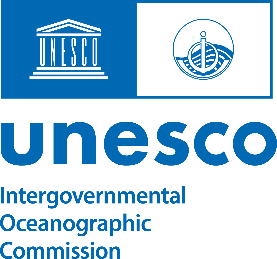 All schools within the community requesting recognition should receive a copy of the materials.
3
IOC-UNESCO Tsunami Ready Recognition Programme (TRRP) Workshop
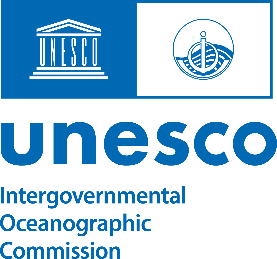 Three or more outreaching  methods should be selected to distribute:


Brochures and flyers distributed 
Newspaper inserts.
Public utility/service industry bill safety notices.
Local faith-based and civic organization bulletins/mailings.
Local radio and television.
Billboard, roadside, highway or educational signs.
Historical markers and interpretative signs.
Informational or safety videos.
Public service announcements (voice, video).
Websites/social media.
Games
Bulk email.
The list is also in MG 74.
4
IOC-UNESCO Tsunami Ready Recognition Programme (TRRP) Workshop
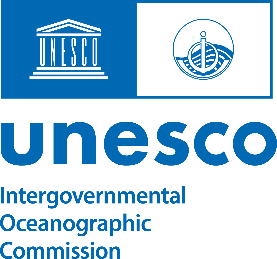 Examples of education and outreach materials
Public awareness and education brochures and flyers
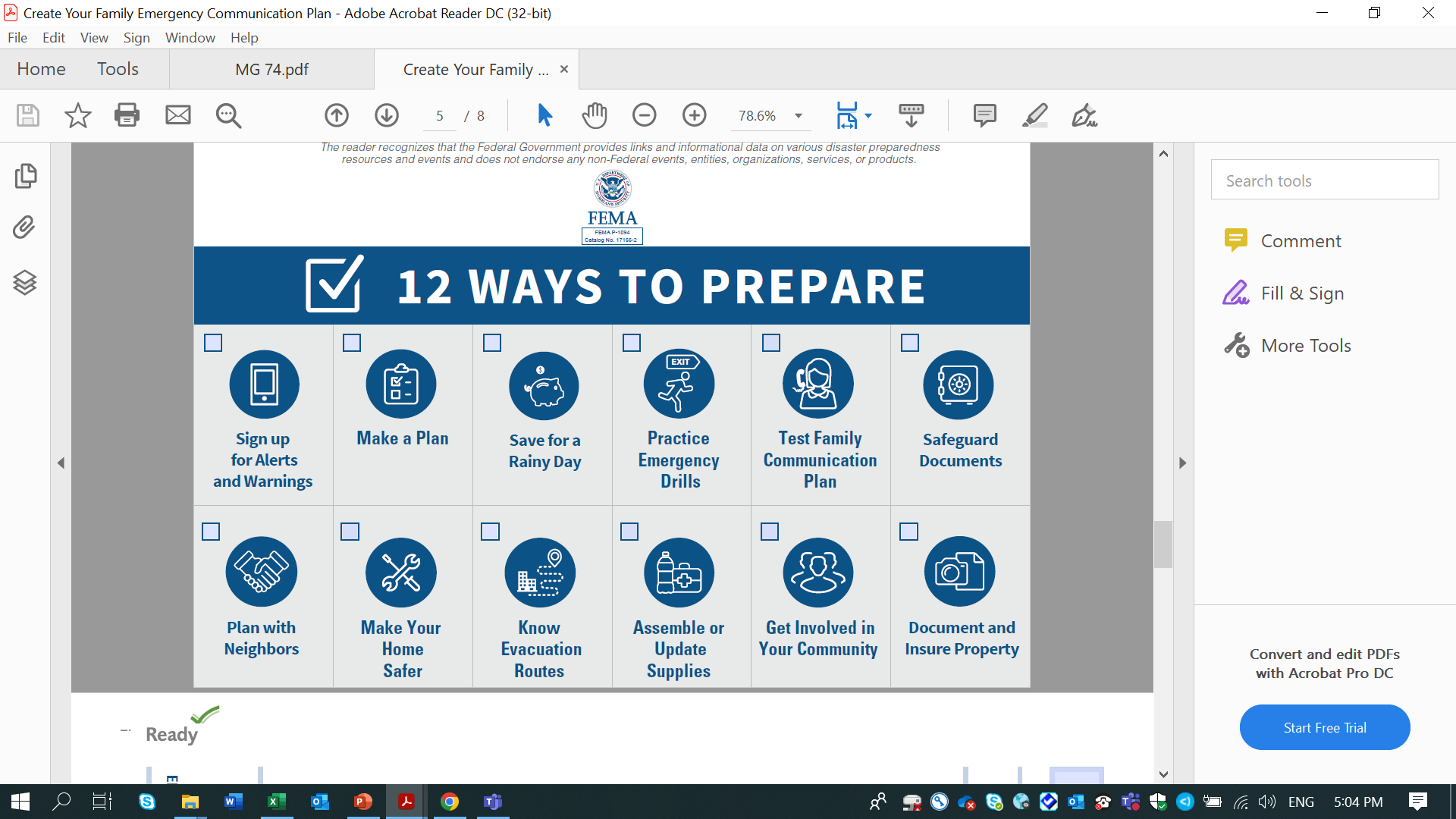 5
IOC-UNESCO Tsunami Ready Recognition Programme (TRRP) Workshop
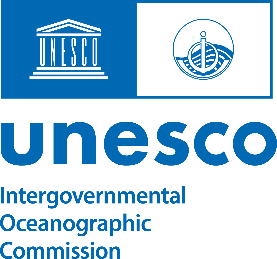 Examples of education and outreach materials
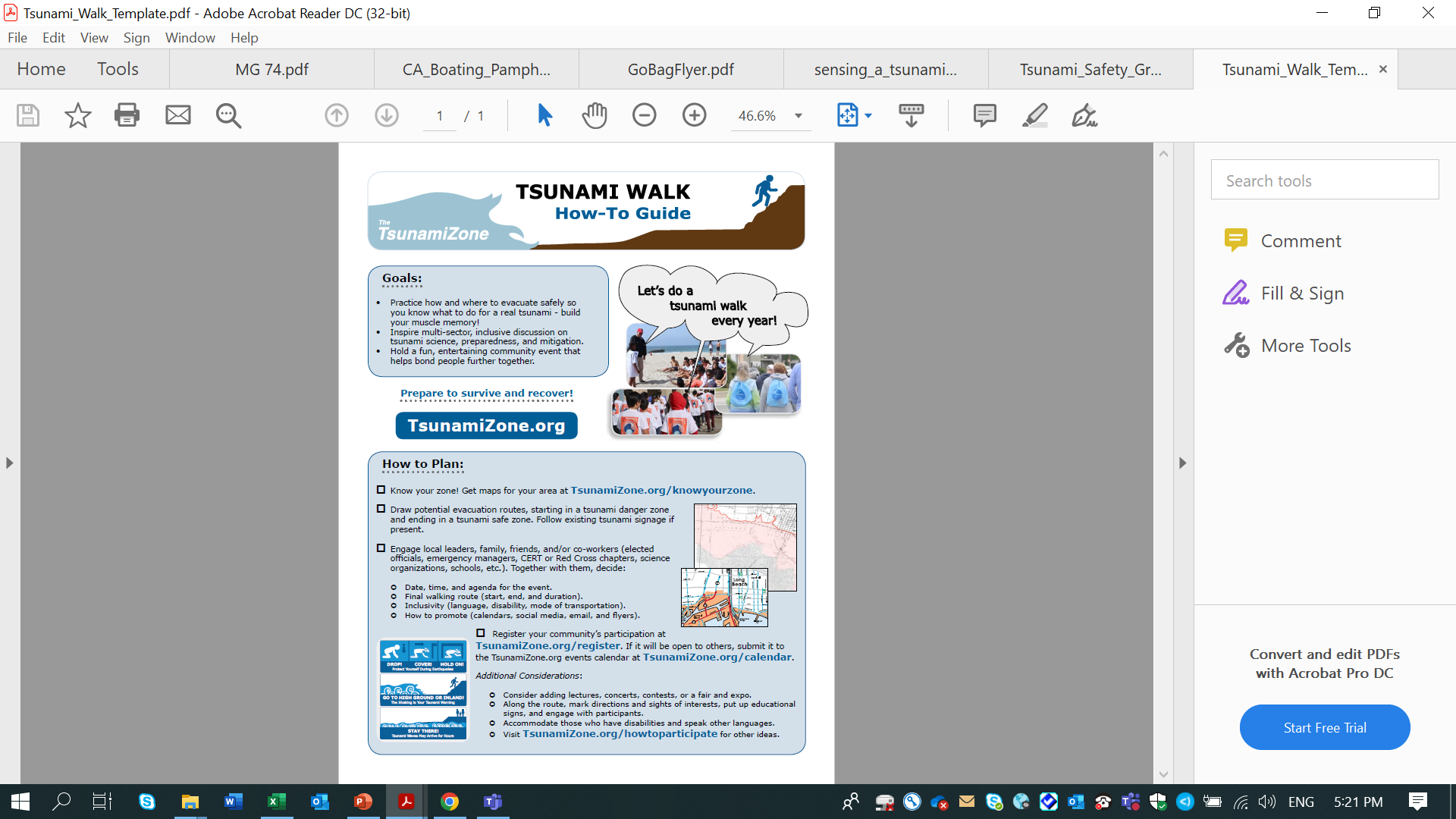 Public awareness and education brochures and flyers
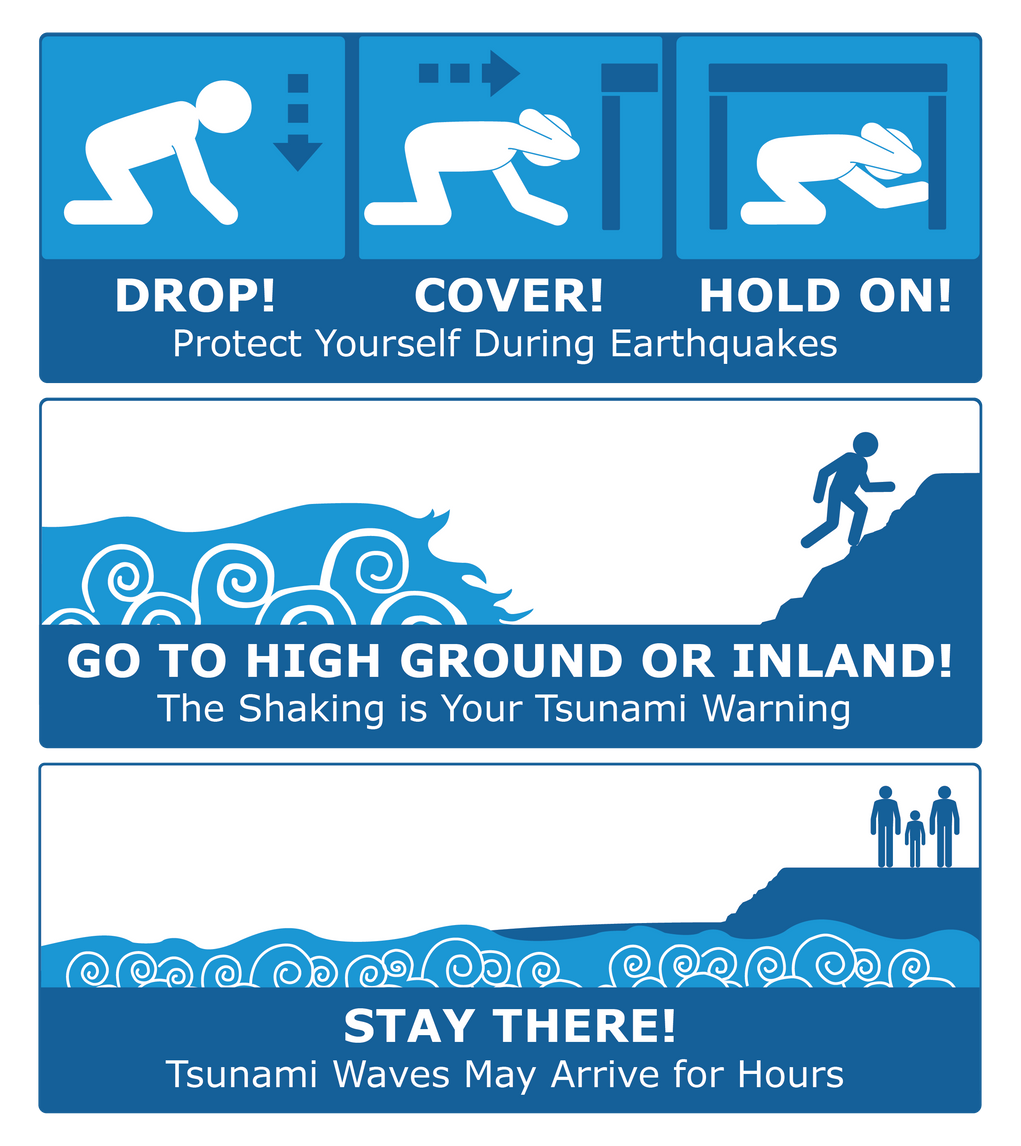 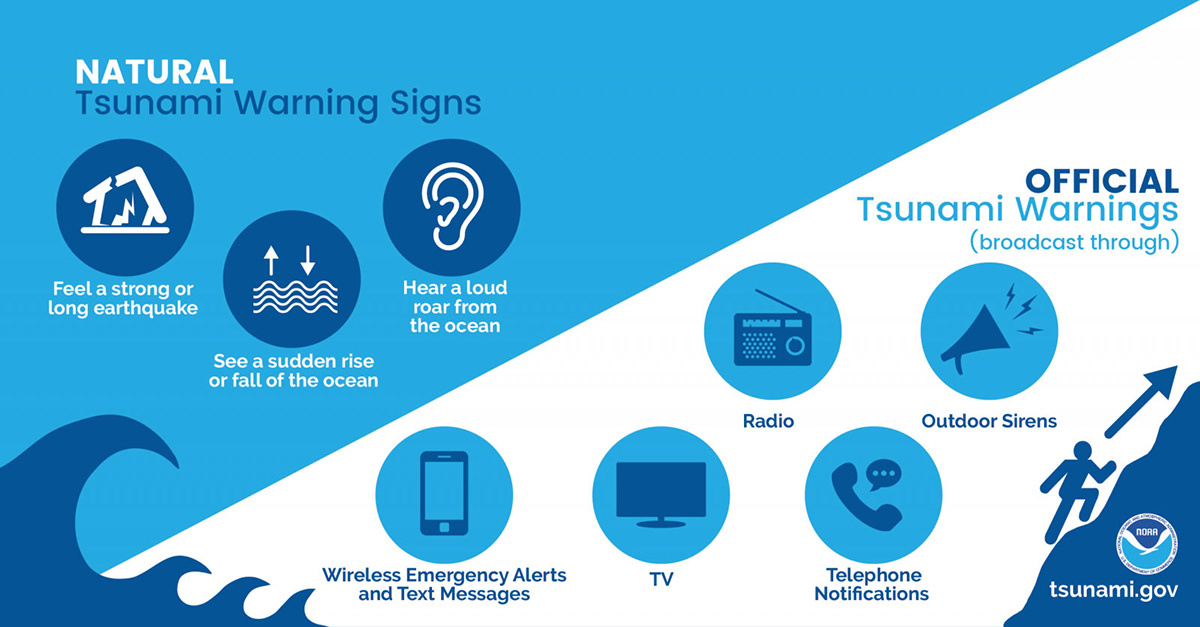 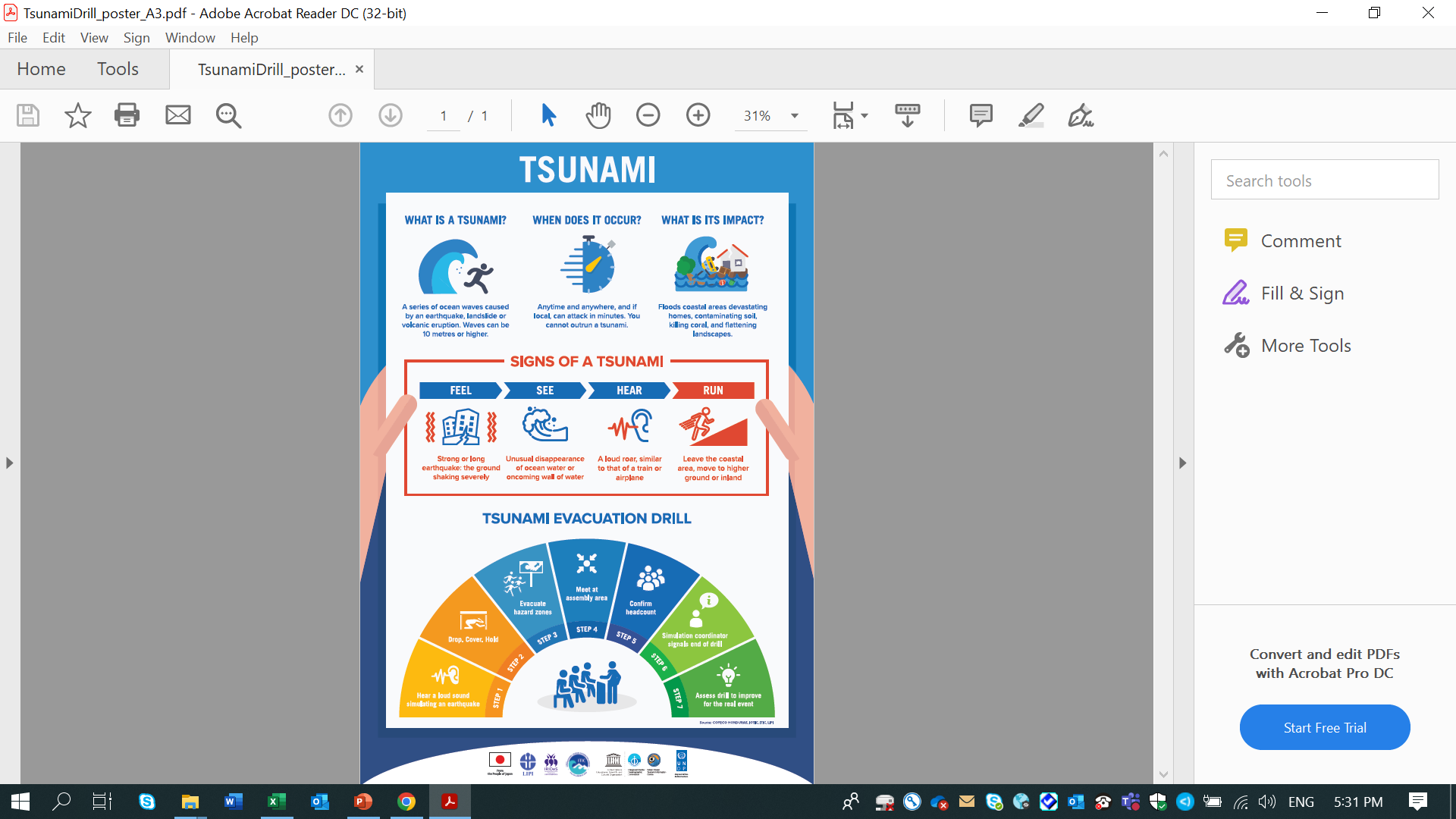 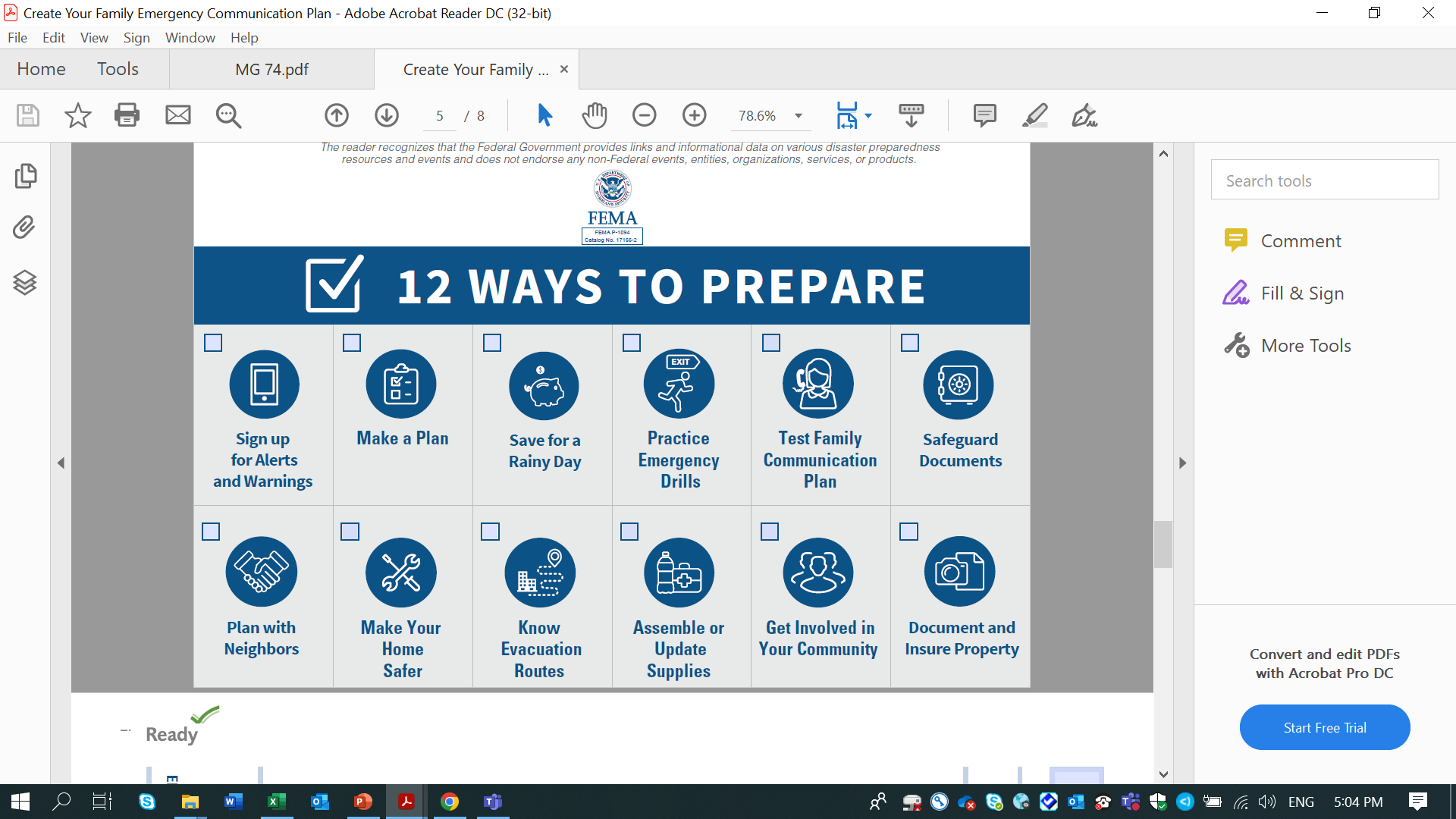 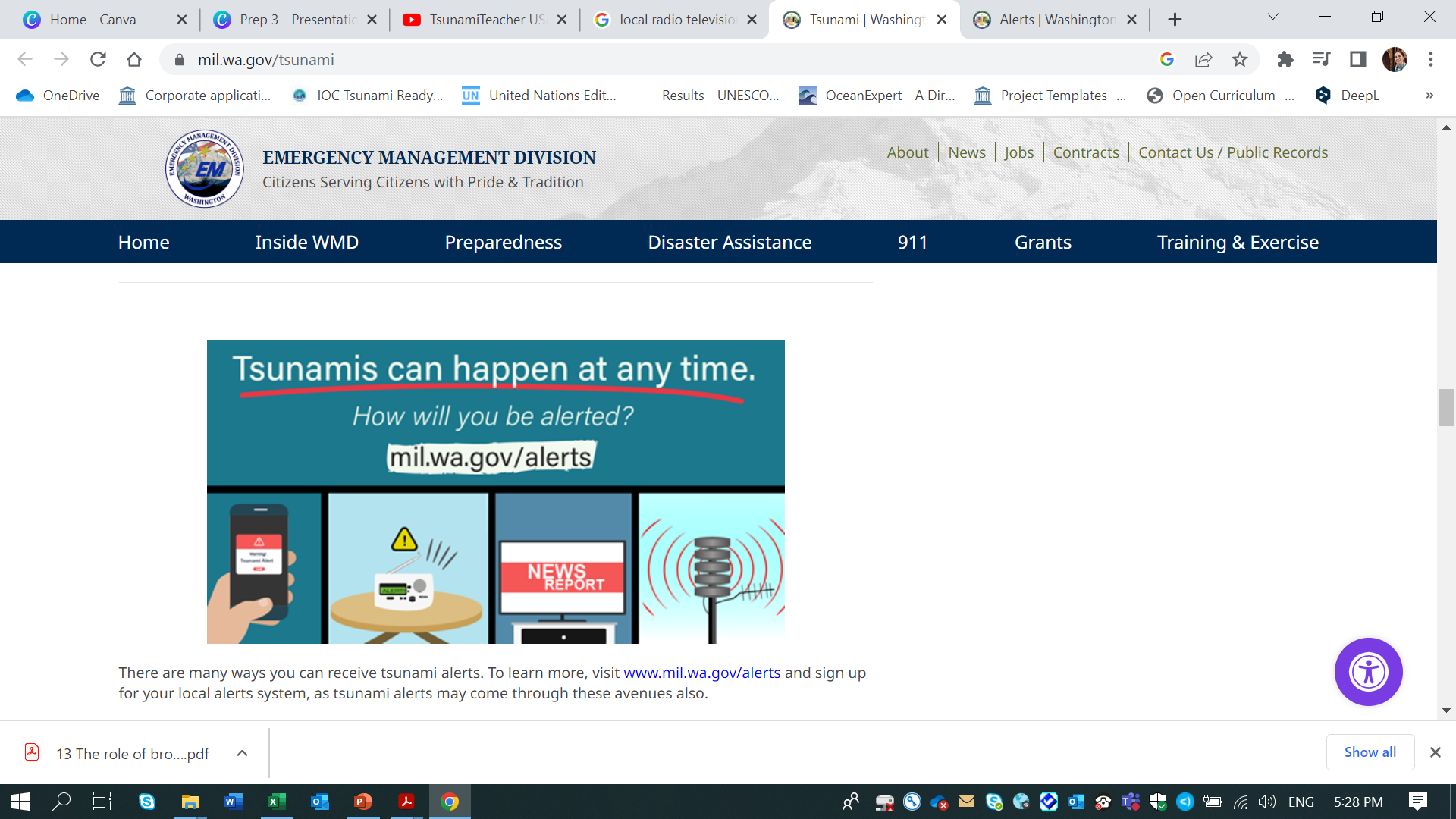 6
IOC-UNESCO Tsunami Ready Recognition Programme (TRRP) Workshop
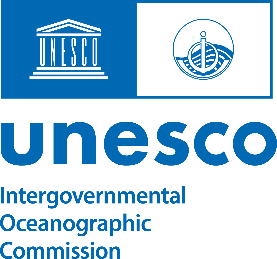 Examples
Websites/Social Media
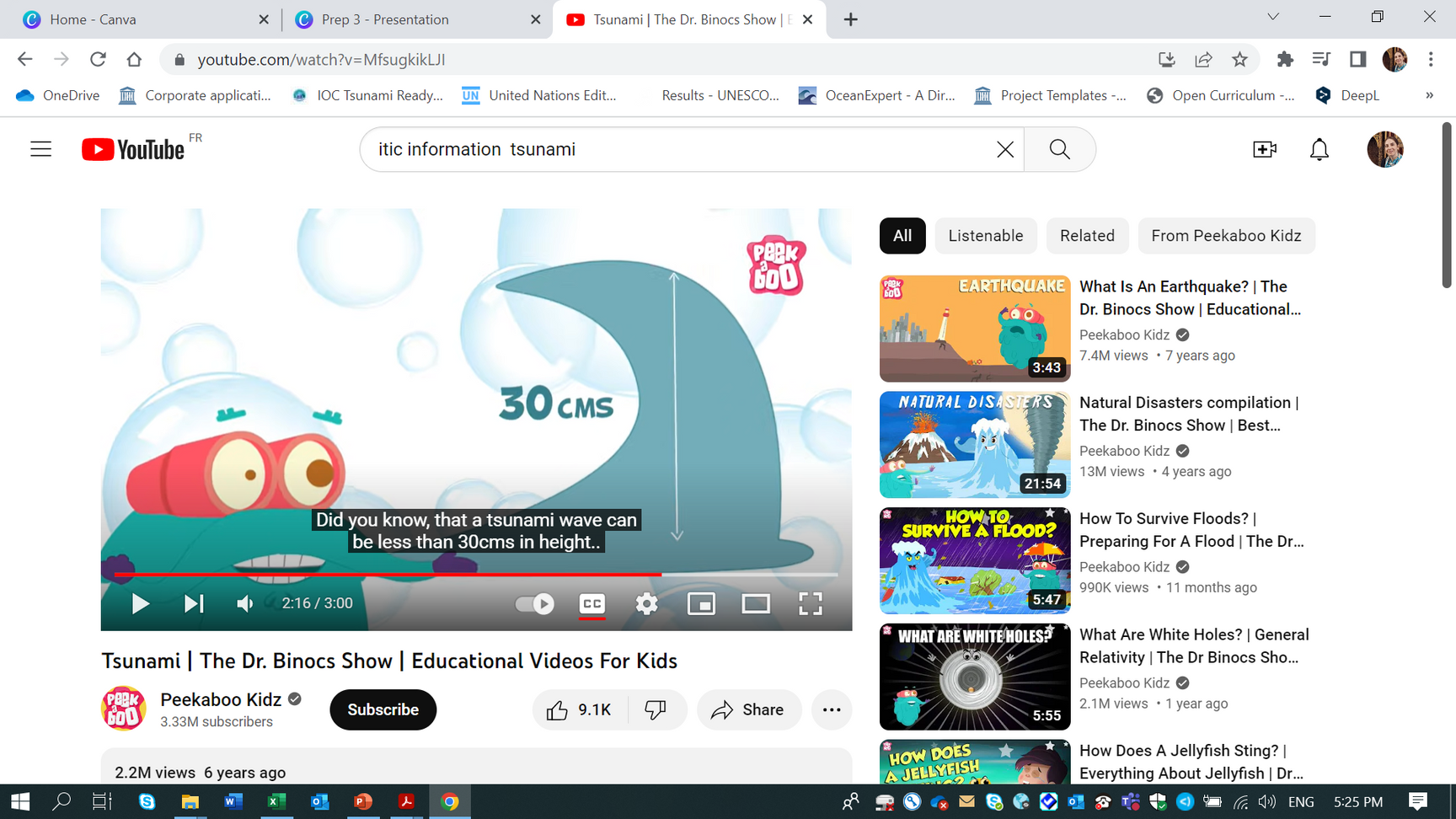 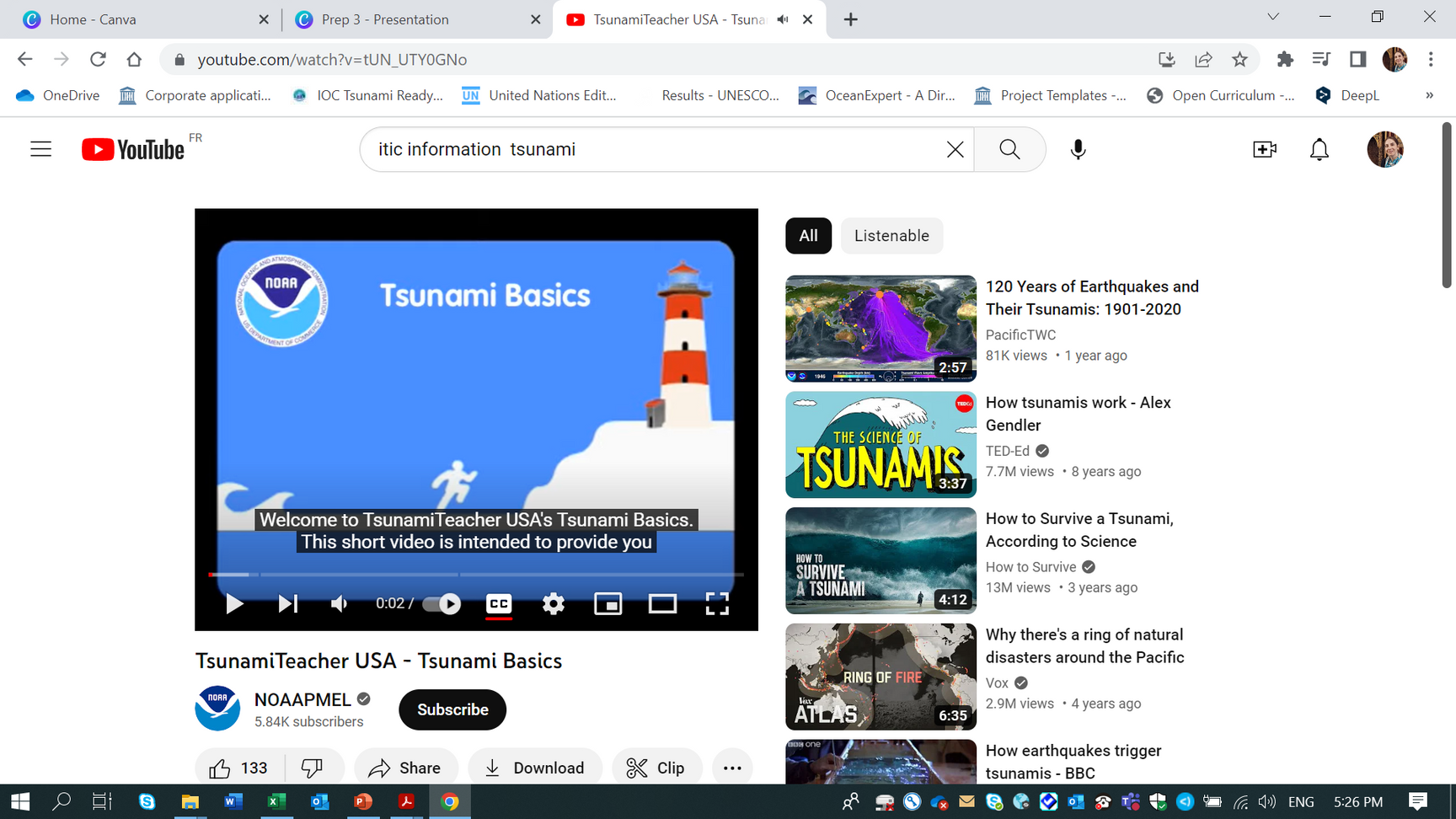 7
IOC-UNESCO Tsunami Ready Recognition Programme (TRRP) Workshop
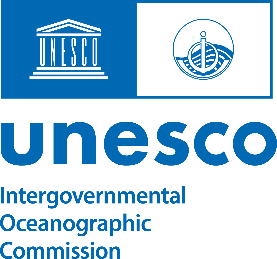 Examples of education and outreach materials
Public awareness and education materials for kids (games, puzzles, toys etc.)
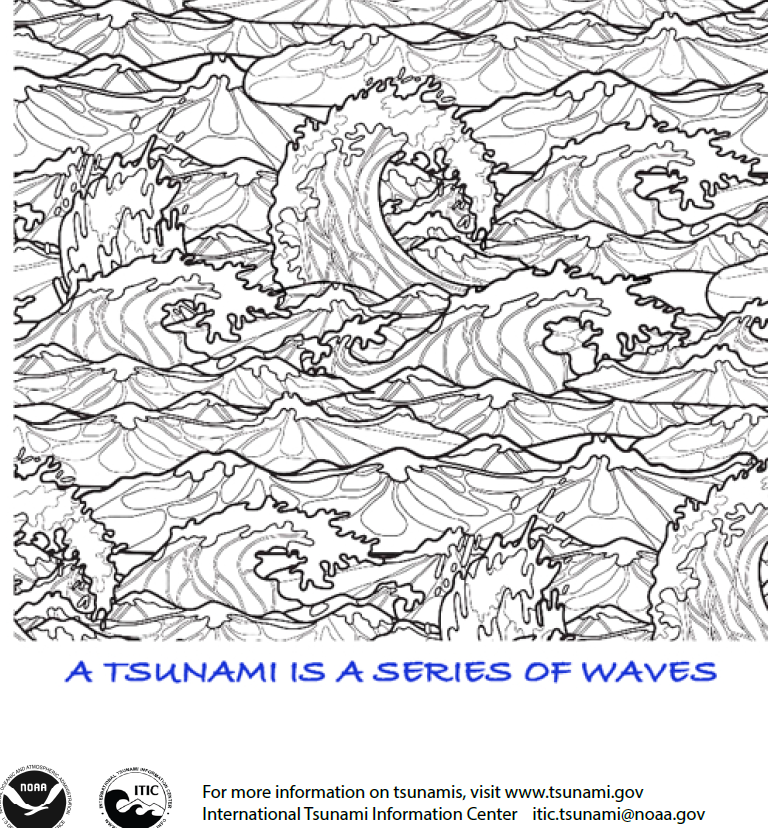 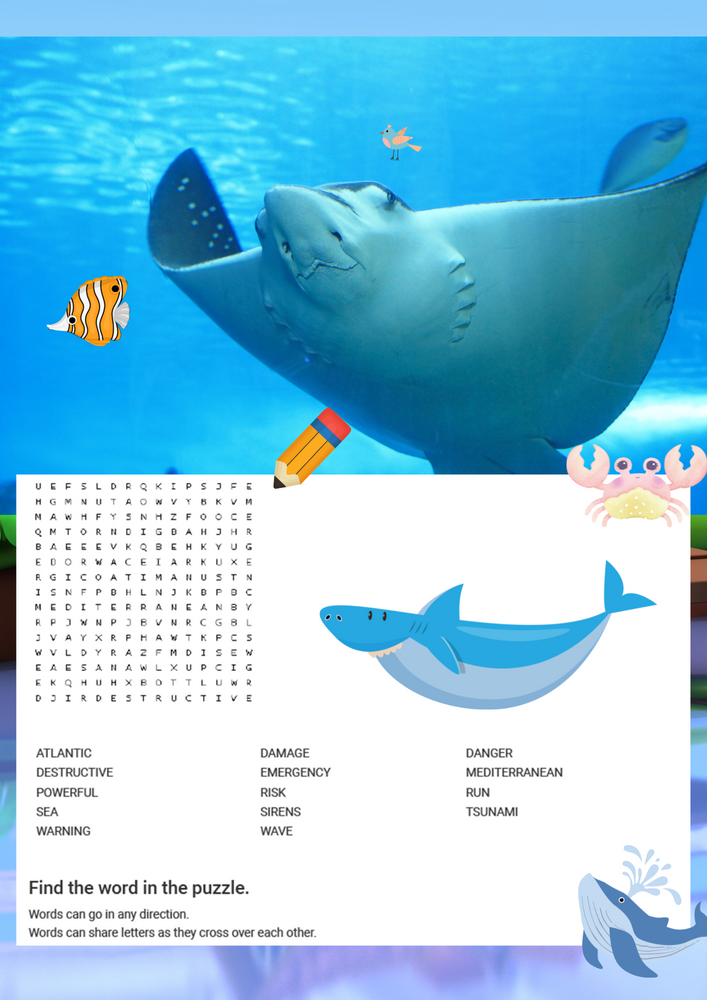 8
IOC-UNESCO Tsunami Ready Recognition Programme (TRRP) Workshop
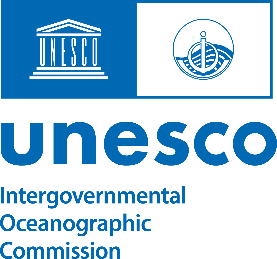 Examples of education and outreach materials
Public awareness and education materials for kids (games, puzzles, toys etc.)
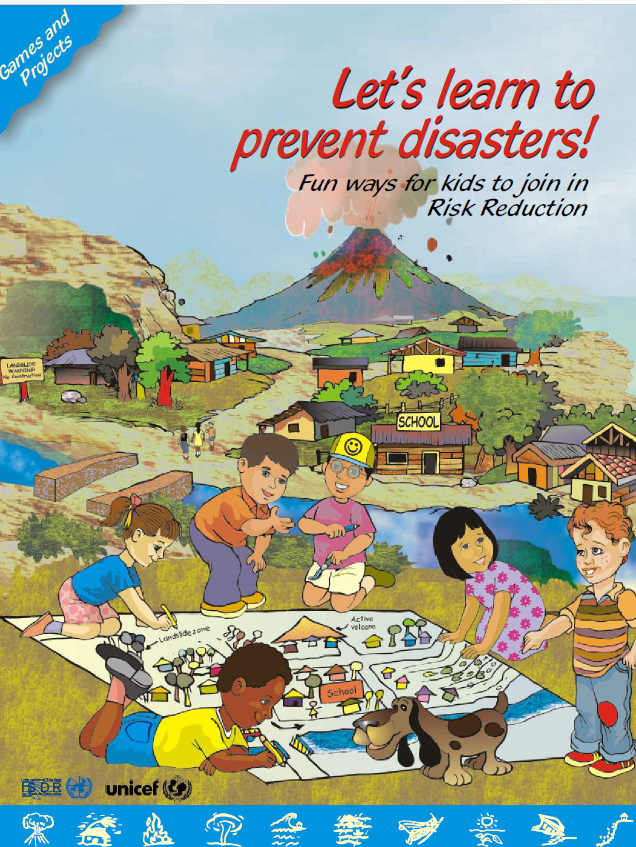 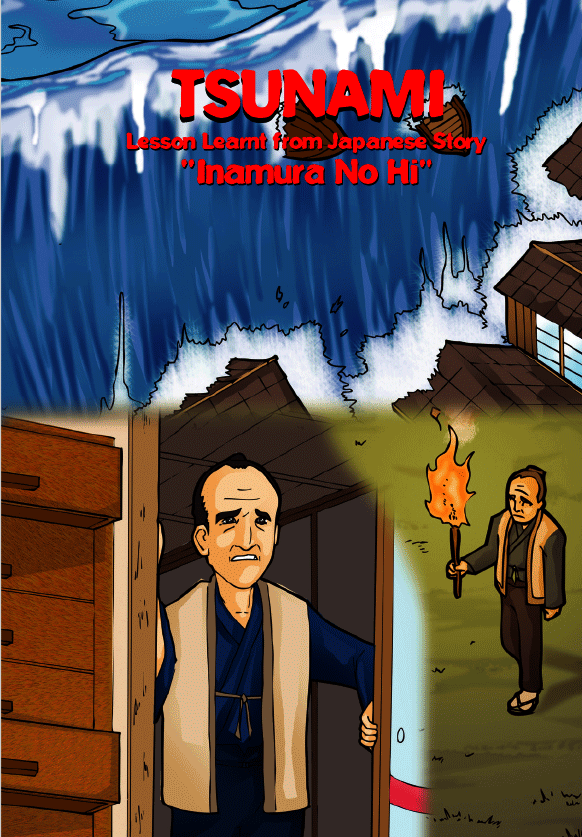 9
IOC-UNESCO Tsunami Ready Recognition Programme (TRRP) Workshop
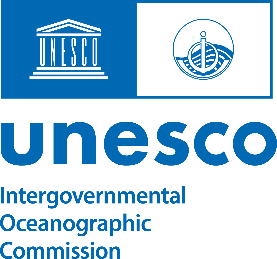 Examples of education and outreach materials
Billboard/road signs, highway or educational signs
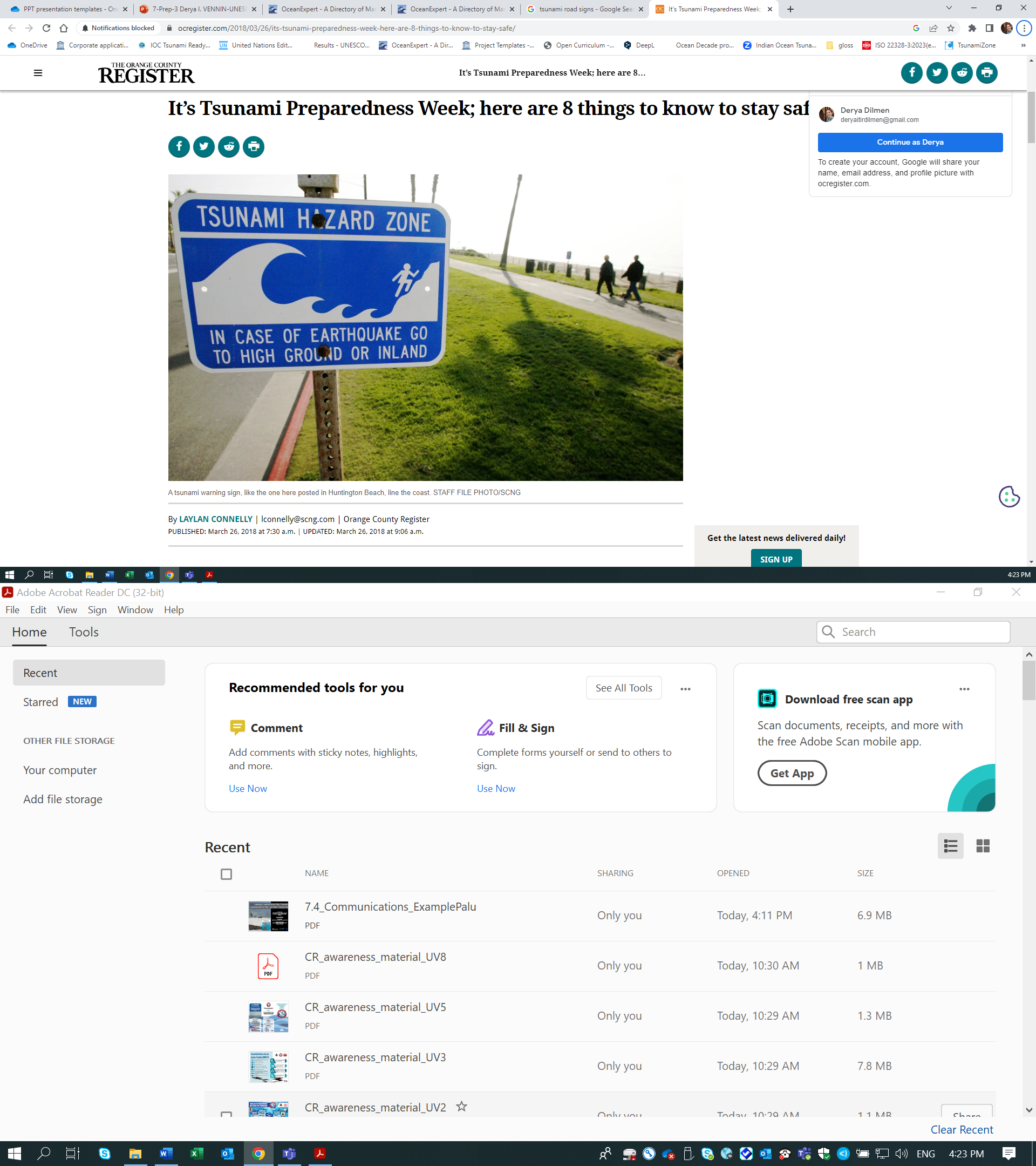 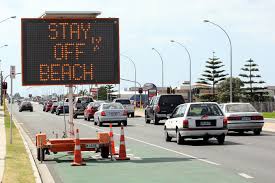 Signs should be: simple, clear, quick to read and easy to understand
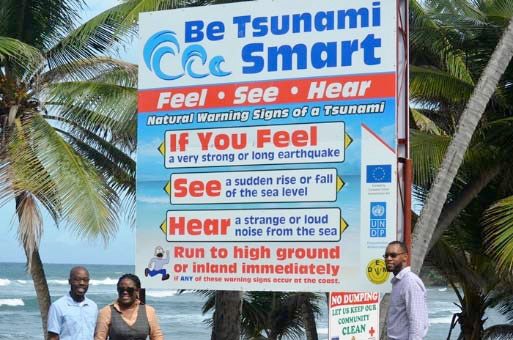 10
IOC-UNESCO Tsunami Ready Recognition Programme (TRRP) Workshop
Examples of education and outreach materials 
(Tsunami Ready)
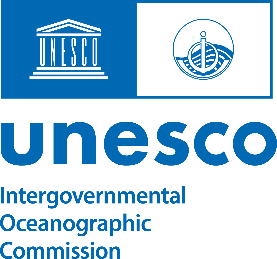 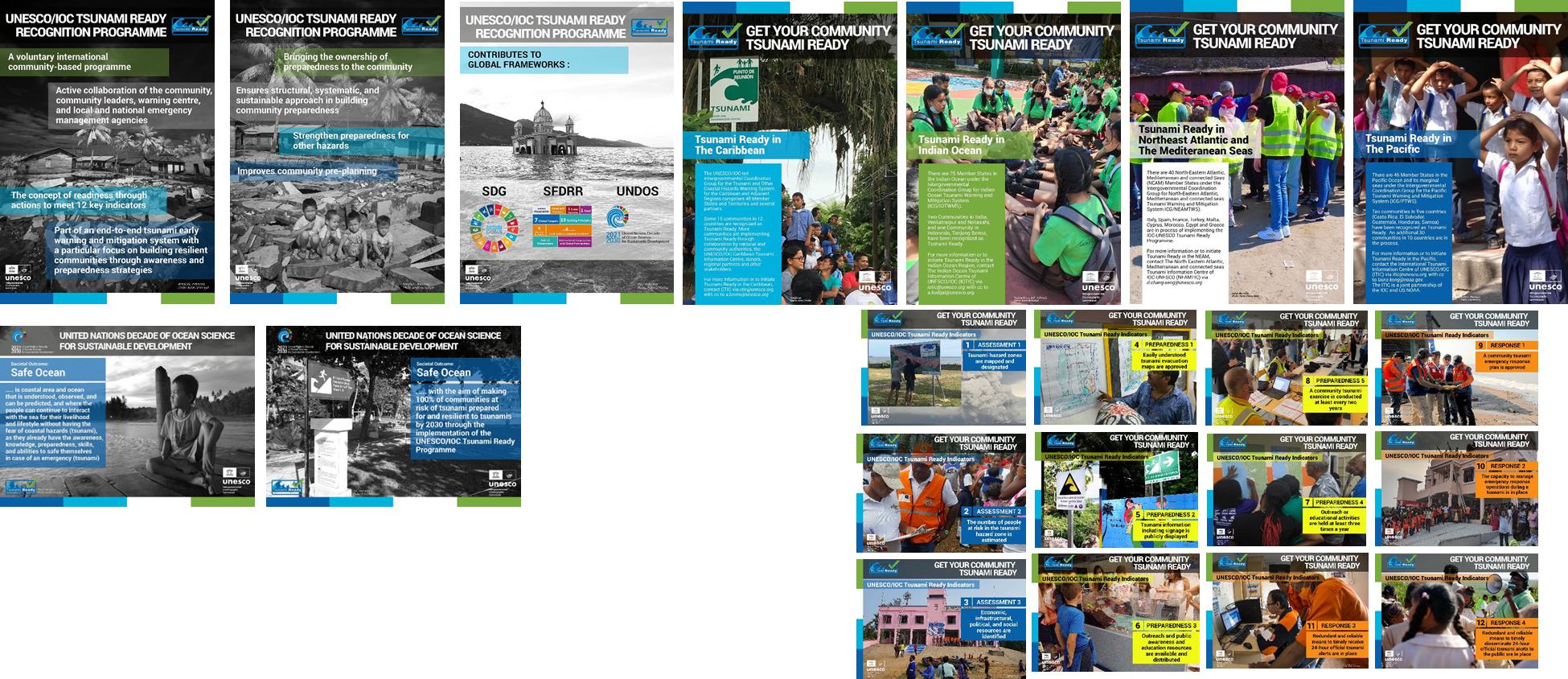 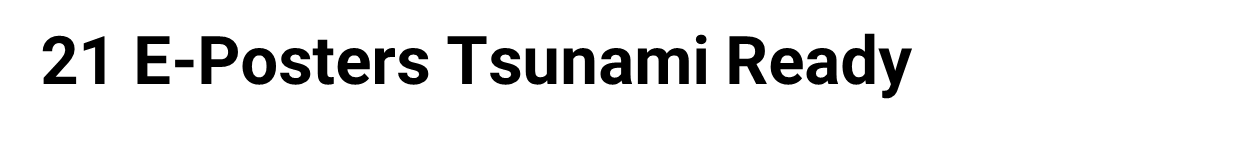 Ref: IOTIC
11
IOC-UNESCO Tsunami Ready Recognition Programme (TRRP) Workshop
Examples of education and outreach materials 
(Tsunami Ready)
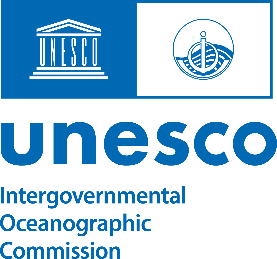 Informational /Safety Videos
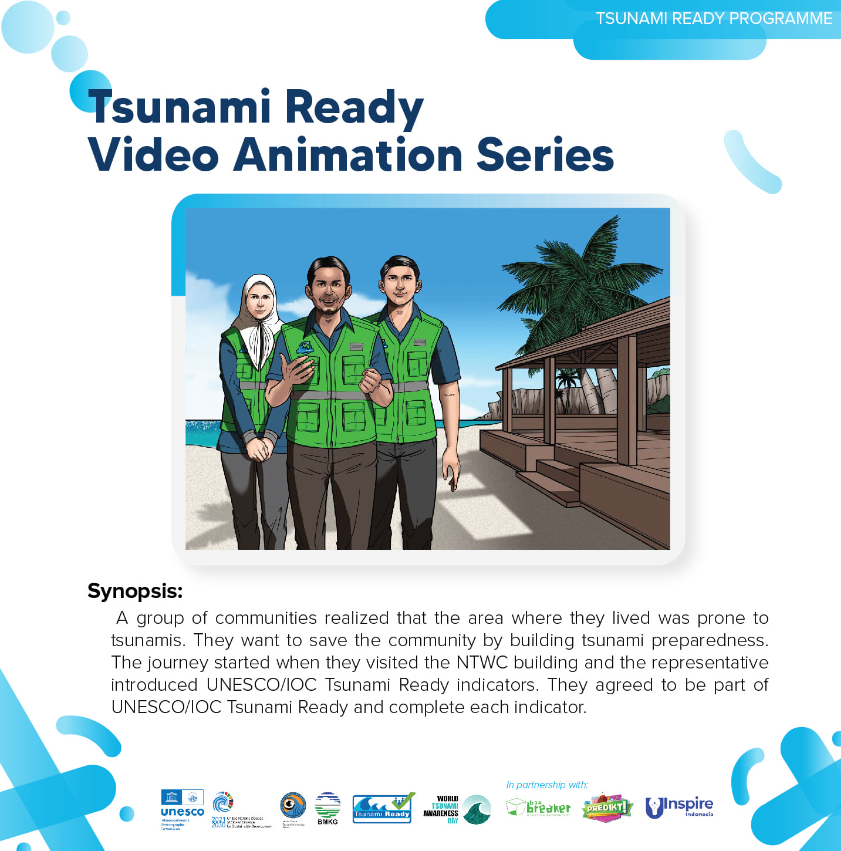 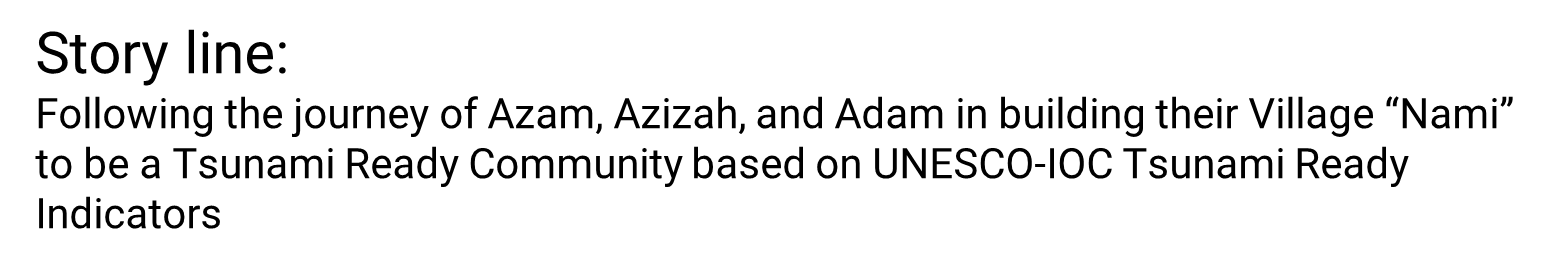 Ref: IOTIC
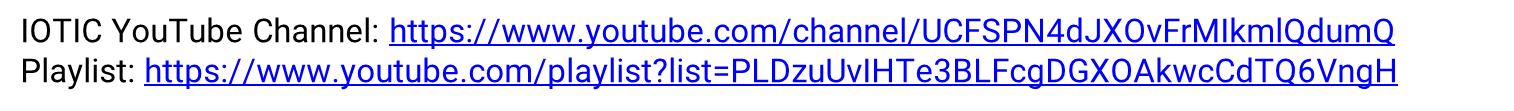 12
IOC-UNESCO Tsunami Ready Recognition Programme (TRRP) Workshop
Examples of education and outreach materials 
(Tsunami Ready)
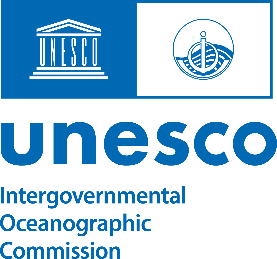 Public awareness and education materials for kids (games, puzzles, toys etc.)
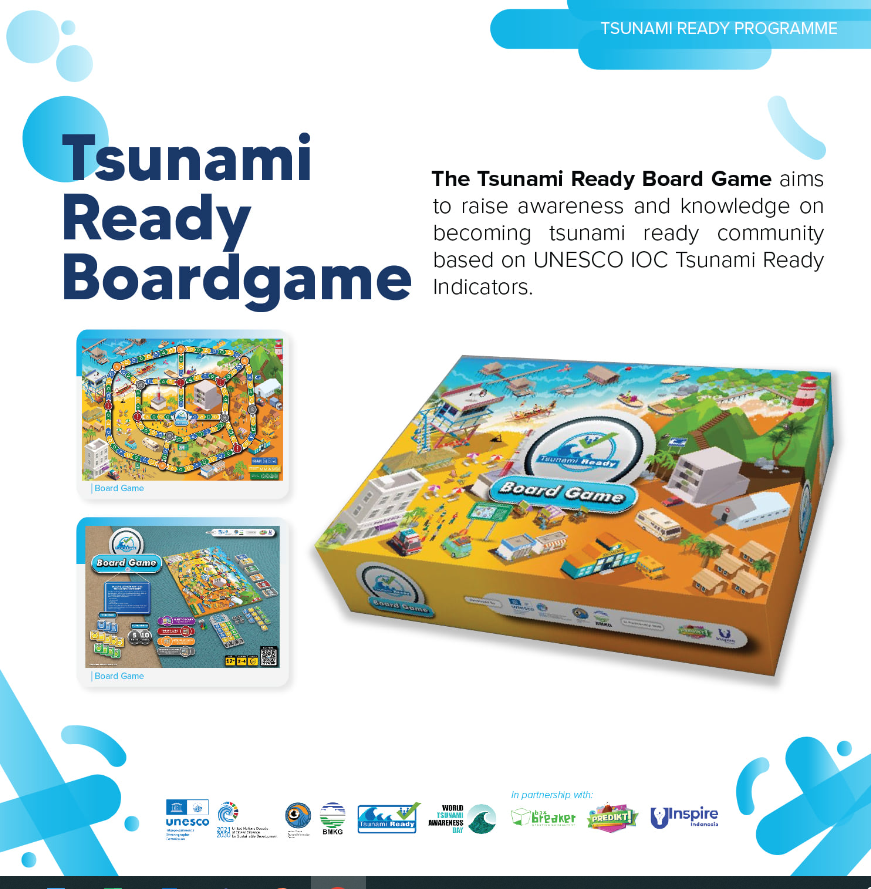 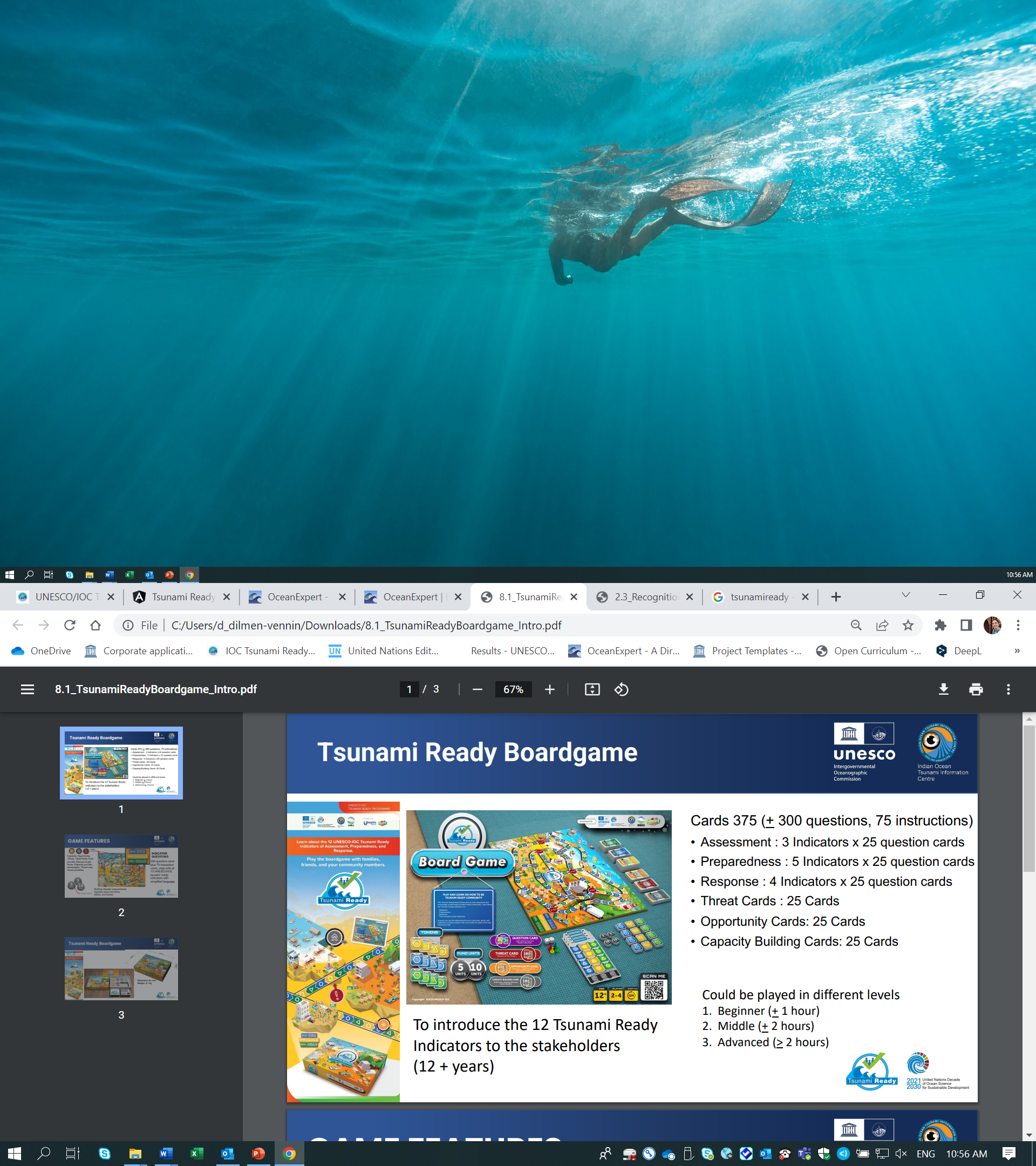 13
Pop-up Question
Name a location/place to distribute outreach materials
14
IOC-UNESCO Tsunami Ready Recognition Programme (TRRP) Workshop
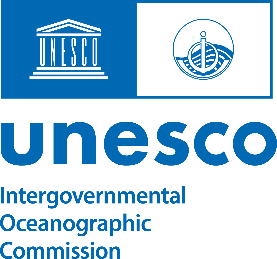 Where to distribute ?
Schools
Visitor centres and local tourist businesses (e.g. restaurants, bars)
Hotels, motels and campgrounds
Public libraries
Community centres, recreation centres
Kiosks or information centres (e.g. malls, stores, etc.)
Childcare centres
Banks
Utility companies
Health centres
Transportation centres (bus, train, transit stops or central stations)
Ports of entry (airports, harbors)
15
IOC-UNESCO Tsunami Ready Recognition Programme (TRRP) Workshop
Remarks
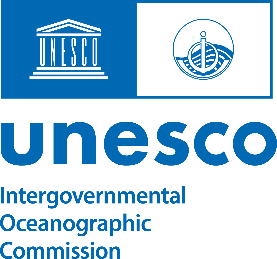 Find the most effective ways according to the local circumstances  (culture, communication etc.)

Select a Location for physical distribution of outreach materials that can give the maximum awareness raising impact. 
Ex: schools, hotels, visitor centres, public libraries, community centres, health centres
16
UNESCO
Intergovernmental Oceanographic Commission (IOC)
IOC-UNESCO DG ECHO CoastWAVE project
UNESCO IOC SectorTsunami Unit 
d.chang-seng@unesco.org  
CoastWAVE project website
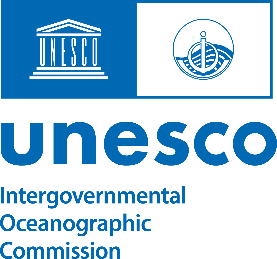 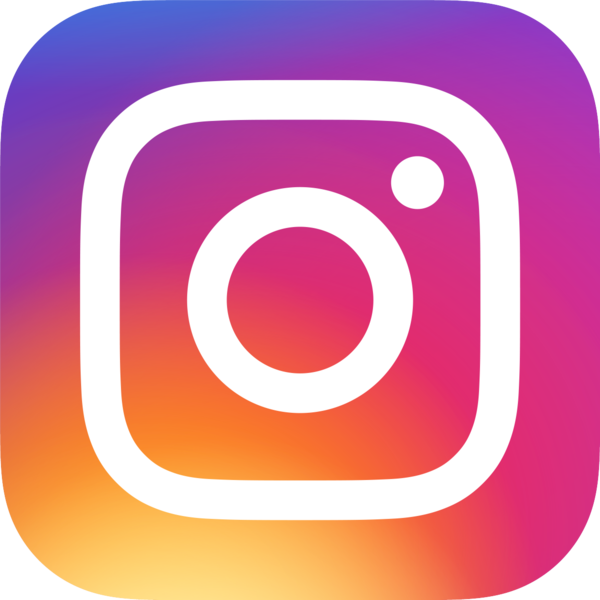 @coastwaveproject